morado
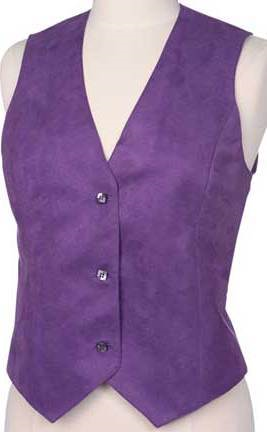 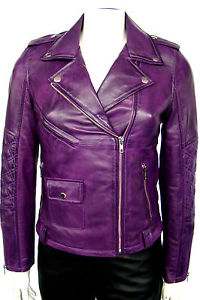 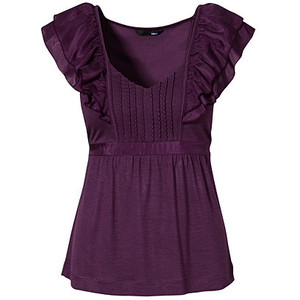 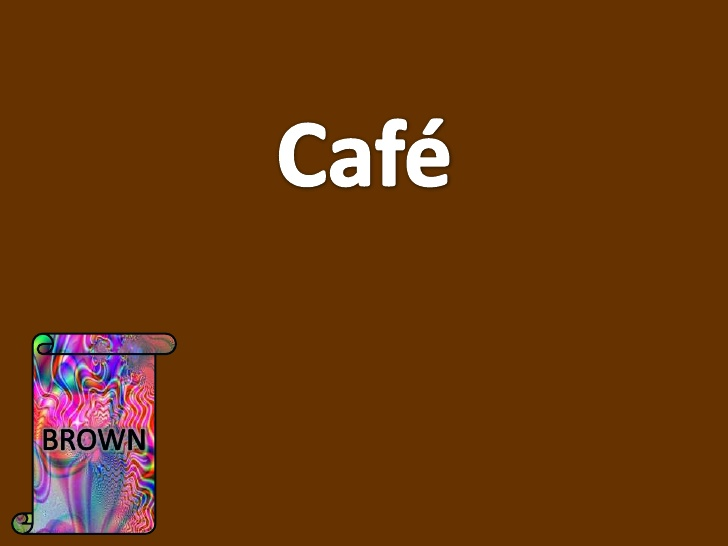 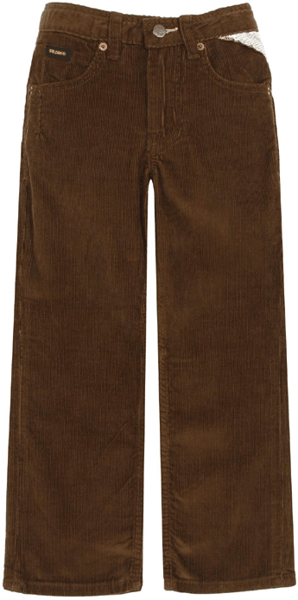 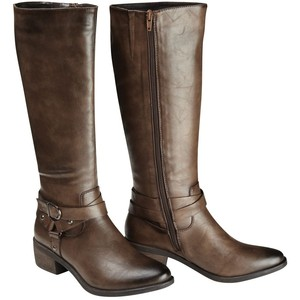 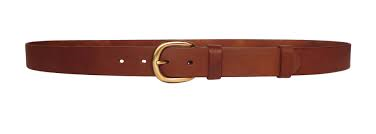 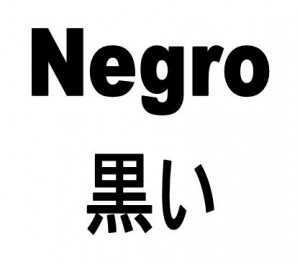 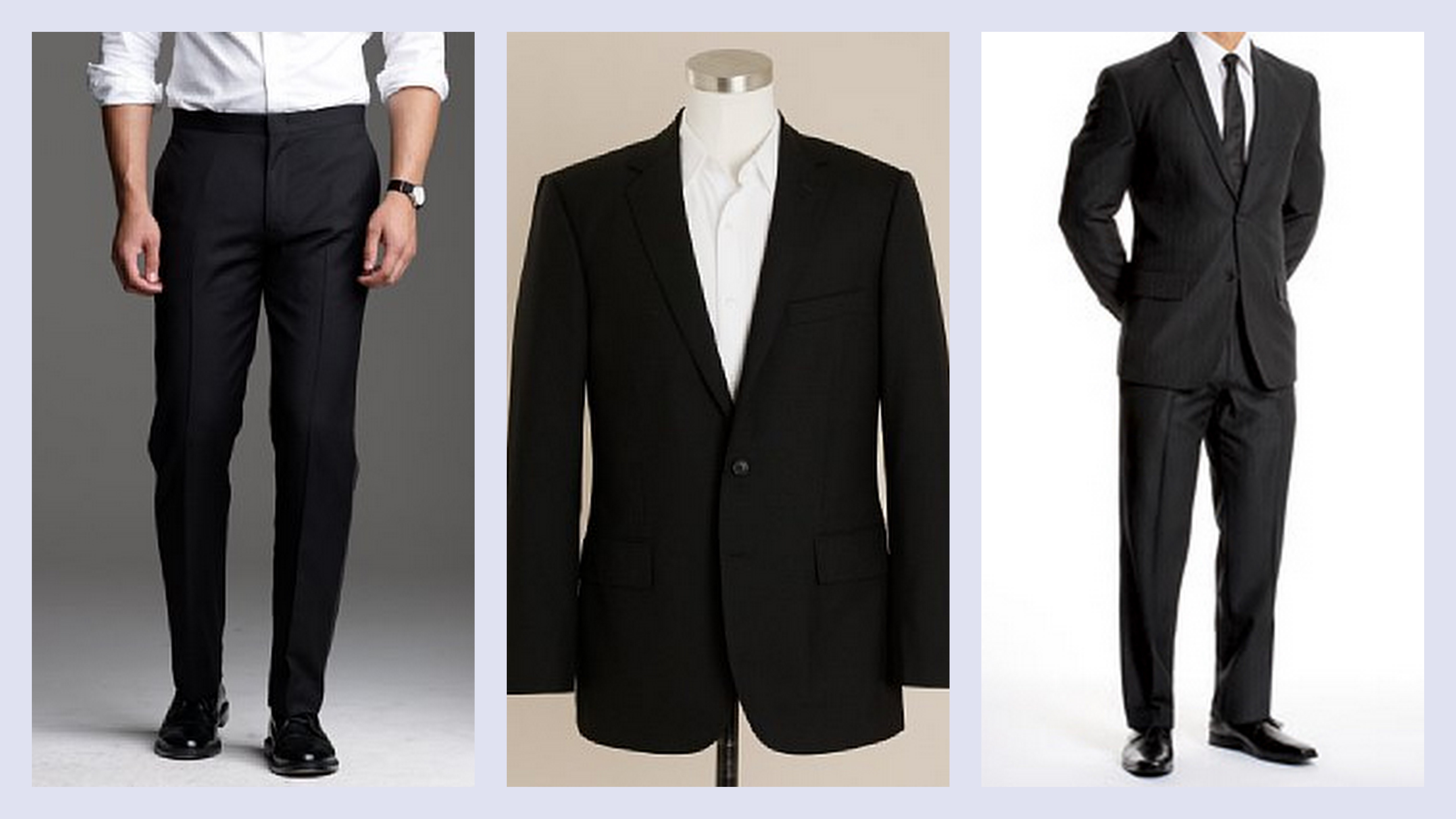 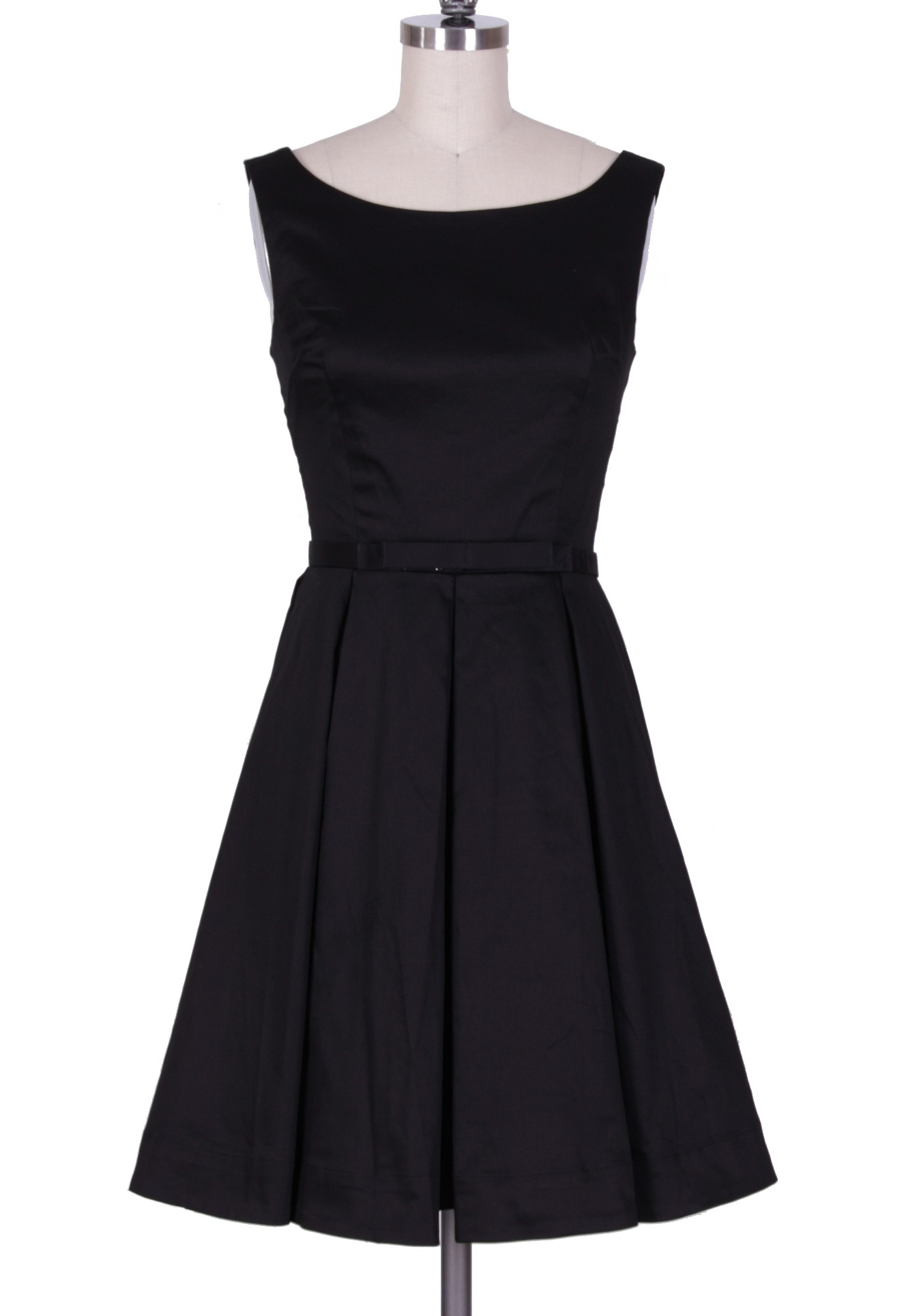 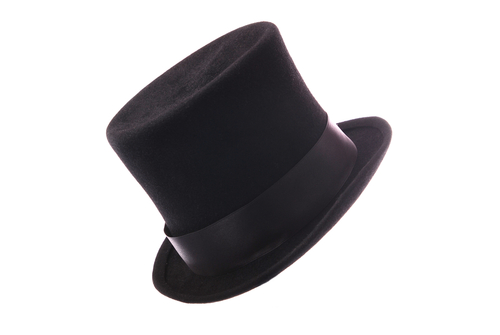 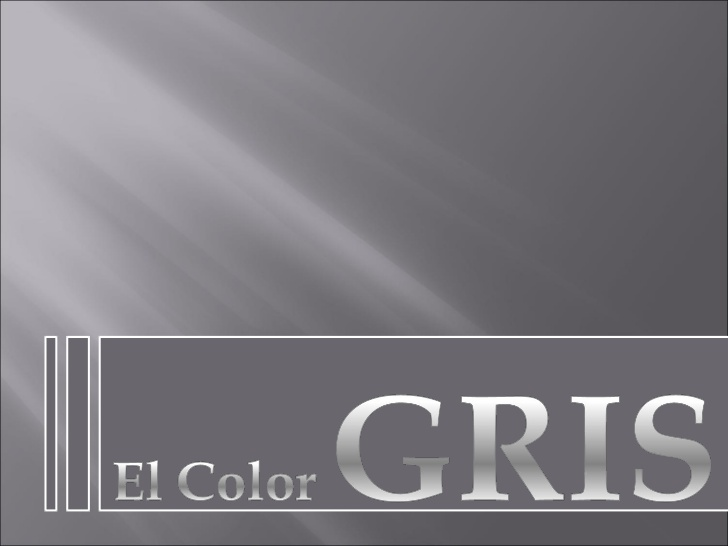 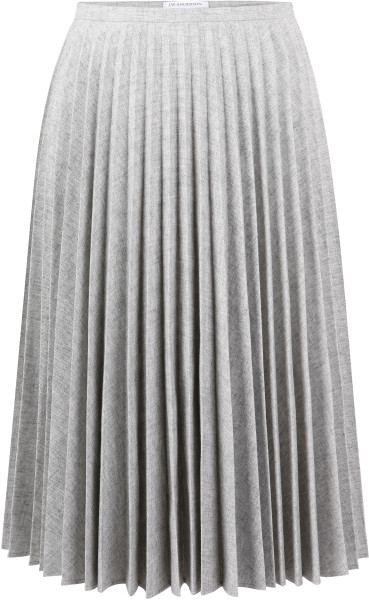 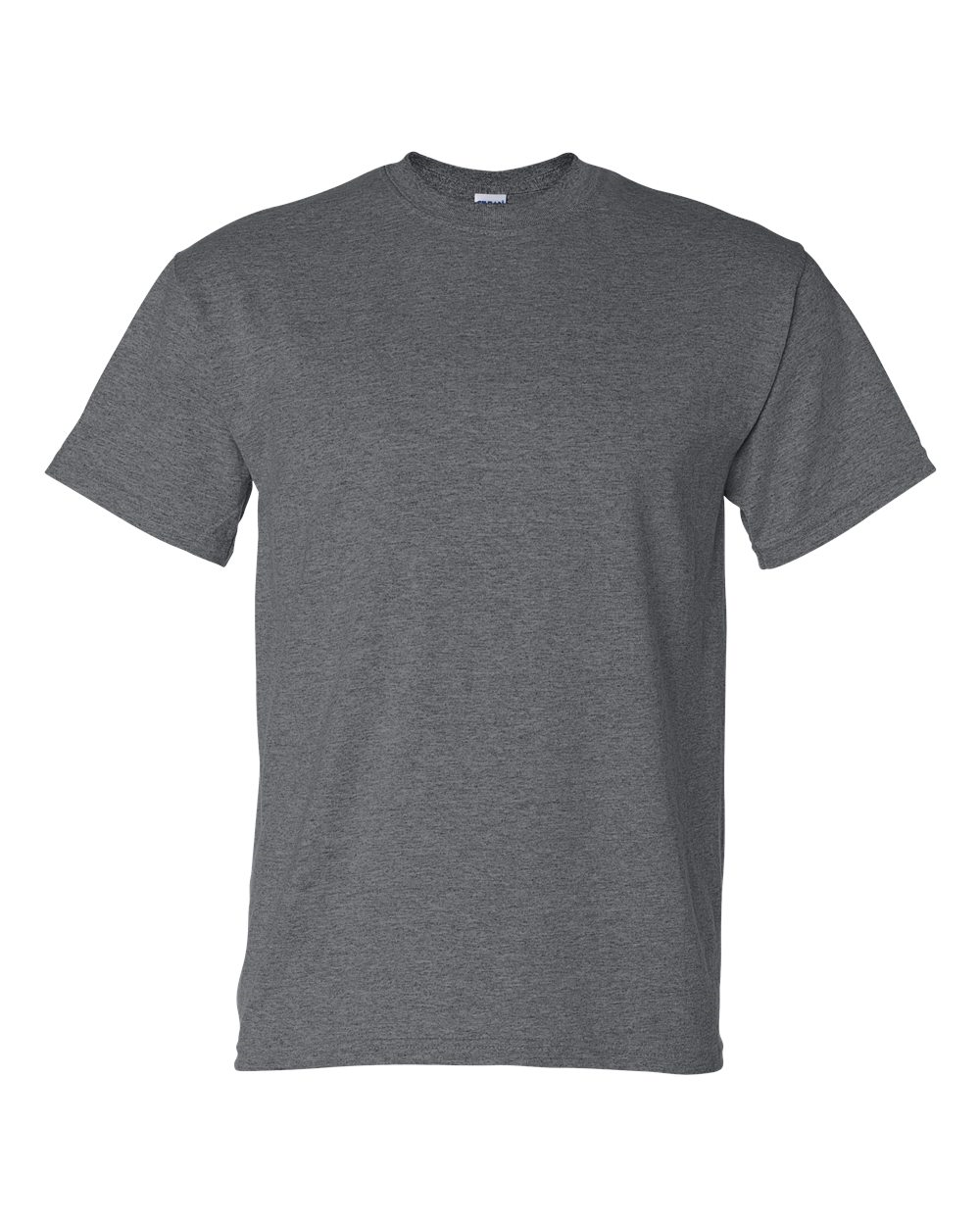 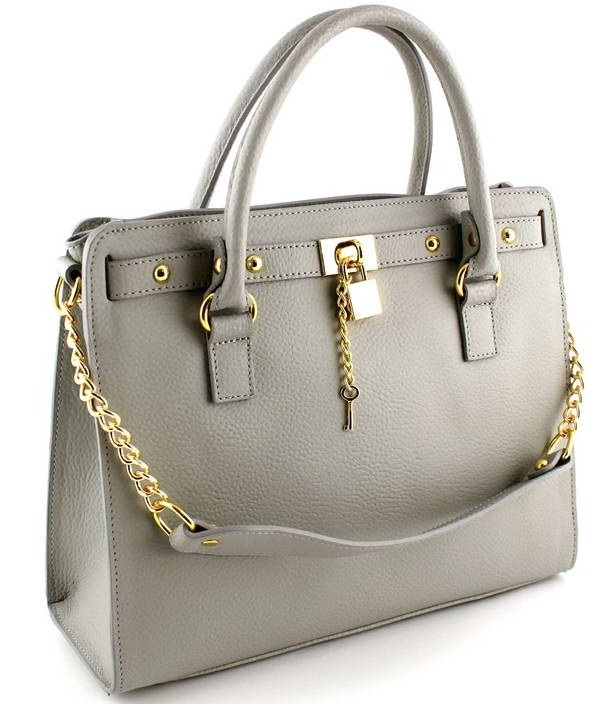 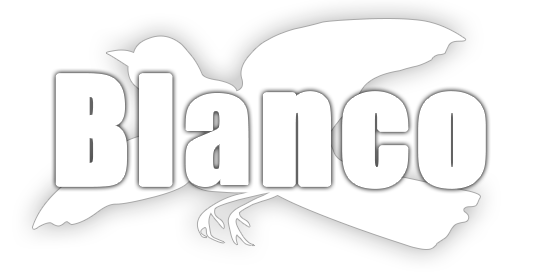 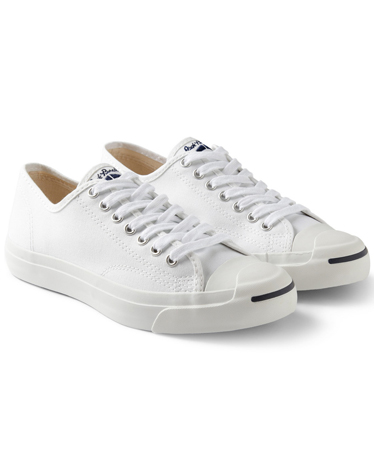 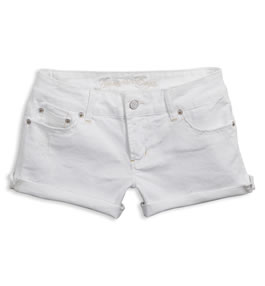 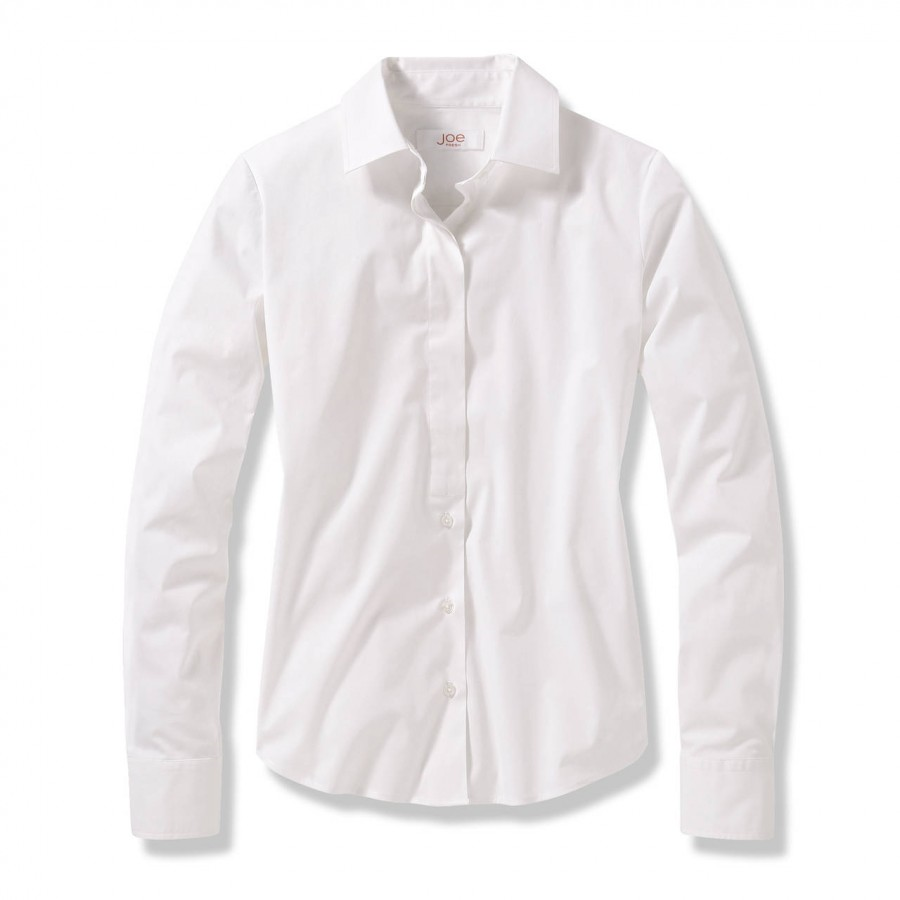 Desfile de moda

Grupos de tres
¡Todos hablan!
Ejemplo: Camila lleva una camisa roja, jeans y zapatos negros.